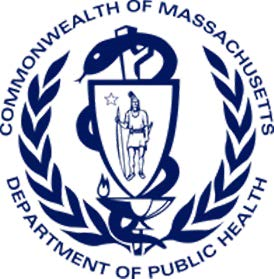 Massachusetts Department of Public Health COVID-19 Vaccine Data – Sunday, February 21, 2021
Daily COVID-19 Vaccine Report
The Daily COVID-19 Vaccine Report includes the most currently available information on vaccine doses shipped, the number of vaccine doses administered, including number of people partially and fully vaccinated, and the percent of total doses administered. Additional data on vaccines are published in the Weekly Vaccination Dashboard posted on Thursday.
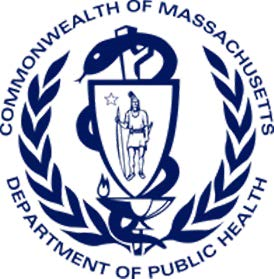 Massachusetts Department of Public Health COVID-19 Vaccine Data – Sunday, February 21, 2021
Critical definitions
Please Note: the following terms and definitions apply to COVID-19 only.

Doses administered: Doses of vaccine that have been given to people by providers.
First doses administered: Current COVID-19 vaccines require two doses for a person to become fully vaccinated.
Data on "first doses" administered reflect the first dose of a two-dose vaccine series.

Second doses administered: Data on “second doses” administered reflect the second dose of a two-dose vaccine
series. A “second dose” results in a person being fully vaccinated.

Total doses administered: “Total doses administered” is the combination of both "first doses" and “second doses”
administered.

Doses shipped: Confirmed doses of COVID-19 vaccine that have been shipped to providers (e.g., hospitals,
pharmacies, other providers).

Individuals who received at least one dose: People who have received at least one dose of a COVID-19 vaccine.

Individuals who are fully vaccinated: A person is counted as fully vaccinated if they have received the number of
doses required to complete the COVID-19 vaccine series (e.g., Moderna and Pfizer vaccine require two doses to
complete the series).

MIIS: Immunization data from most (but not all) providers in Massachusetts are reported into the Massachusetts
Immunization Information System (MIIS) through direct messages from electronic health records or direct entry by
users. Due to provider reporting of administration data and data processing, data may be available in MIIS 24-48
hours or more after administration. Due to time needed for inputting shipment data, shipment data may be available in
MIIS 24-48 hours or more after shipment. Data are current as of time of publication and may be subject to change in
future publications as additional data are reported.

Federal Pharmacy Partnership for Long-term Care Program (FPPP): A federal program that provides vaccines directly to pharmacies. Shipments are tracked and reported from the federal data tracking system, Tiberius​.
Massachusetts Department of Public Health COVID-19 Vaccine Data – Sunday, February 21, 2021
*Data from the Massachusetts Immunization Information System (MIIS) are as of midnight the night before.